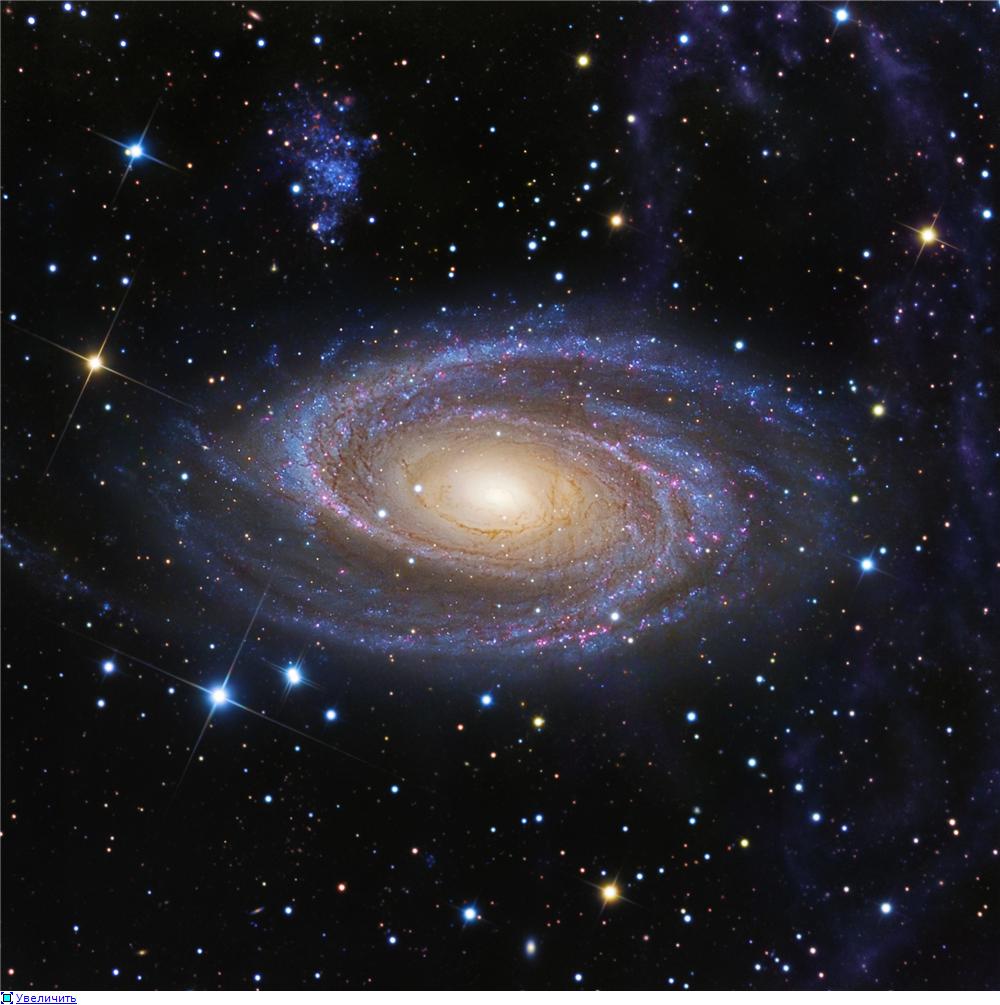 АНО МНИИКА им. Академика В.П. Казначеева isrica2@rambler.ru,
ООО «Аврора-МНИИКА» г. Новосибирск, aurora-isrica.154@gmail.com www.aurora-isrica.ru
Изменения космо-биотермодинамических сопряжений в экранирующей установке нового типа КОСМОБИОТРОН КБ-мТК
ТРОФИМОВ А.В.,  КОЧУРОВ В.С.                                                                                                                                                                                     XV Международная Крымская конференция «КОСМОС И БИОСФЕРА», посвященная 160-летию В.И. Вернадского, г. Симферополь, Республика Крым, Российская Федерация, 9-12 октября 2023 г.                 копирайт @ МНИИКА, 2023
2
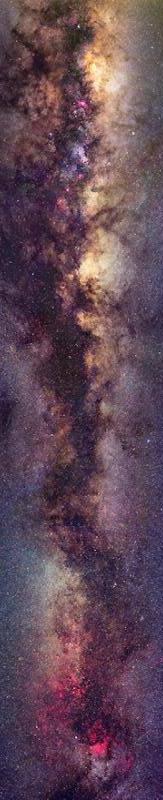 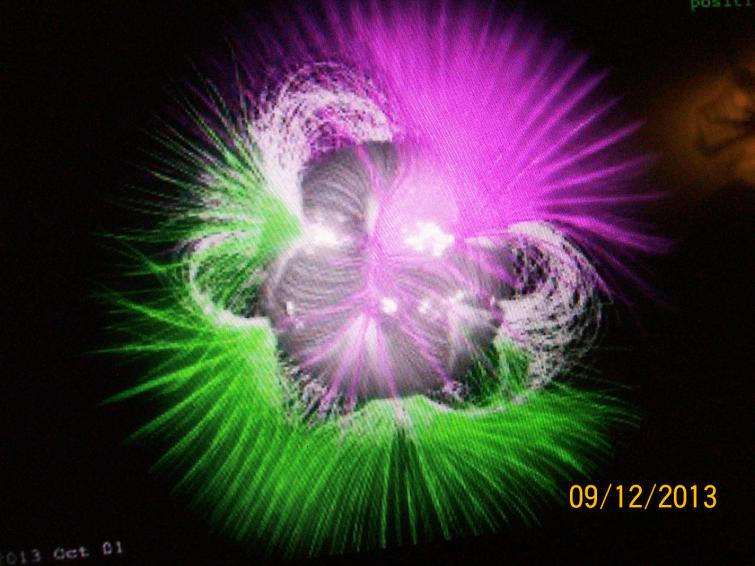 Магнитосфера нашей  планеты- важнейший акцептор и буфер гелио- воздействий на пути космических частиц к биосфере Земли.
3
ТРАССЫ КОСМИЧЕСКИХ ЛУЧЕЙ (CR ) НА ПУТИ  К БИОСФЕРЕ В ЗАВИСИМОСТИ ОТ МОДУЛЯ ГМП. Тhe Density (J) of the cosmic rays (CR)  flux as protons and CR induced radiation dose D in relation to CR energy Е: 1 – galactic CR; 2 - Sun CR; 3 – protons flux within radiation belt; 4 – anomalous. Left scale: h –altitude the CR protons ionizing  atmosphere penetrate (Acasofu, Chepmen, 1975). Top scale: magnitude of geomagnetic field module (module of the modern field is equal to 1) corresponding to  cut off energy  of CR protons with energy E.(B equal to 1 corresponds to Е = 10 GeV) .
By N. Kuznetsova, V. Kuznetsov, 2012
4
ЭКСКУРСЫ и ГМП-ИНВЕРСИИ: возможные ГЕНЕТИЧЕСКИЕ И ЭВОЛЮЦИОННЫЕ ПОСЛЕДСТВИЯ ДЛЯ  ЧЕЛОВЕКА /Shaare et al.,2011/
5
…Самое глубокое проявление самосознания, когда мыслящий человек пытается определить своё место не только на нашей планете, но и в Космосе…       
		    В.И. Вернадский, 1926.
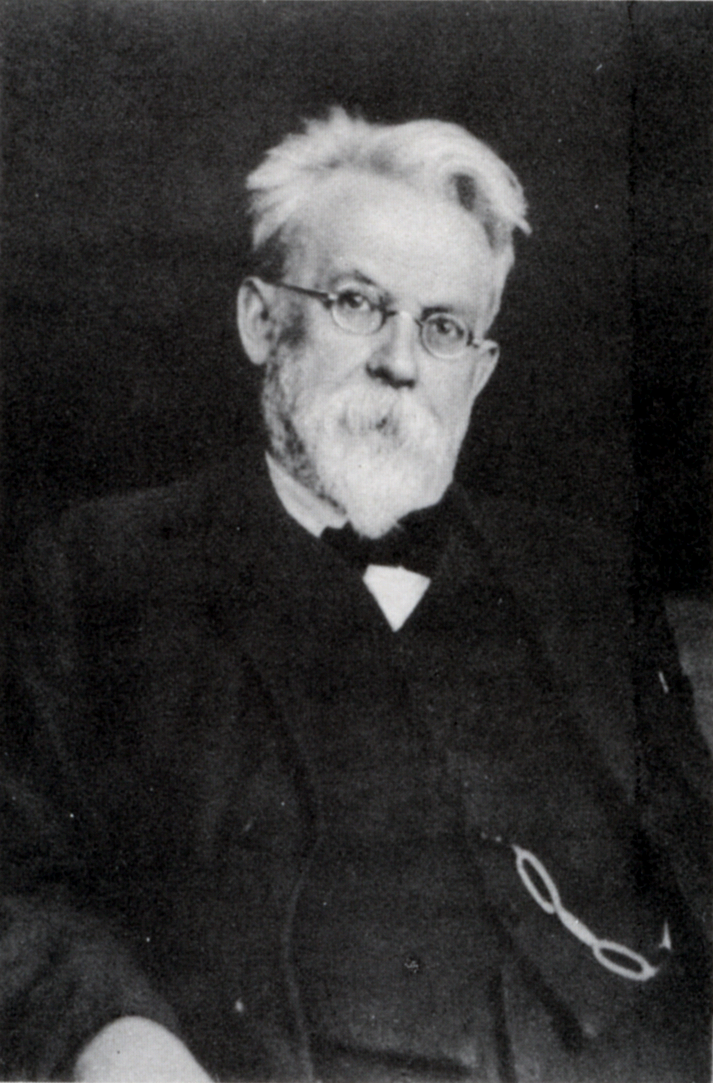 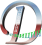 ".Для выживания человечества в эпоху космопланетарных  перемен особо важным является  раскрытие автотрофных резервов организма – регулируемого прямого усвоения солнечных энергий и развитие технологий геоэкологической рекреации человека…»
Академик В.П. Казначеев
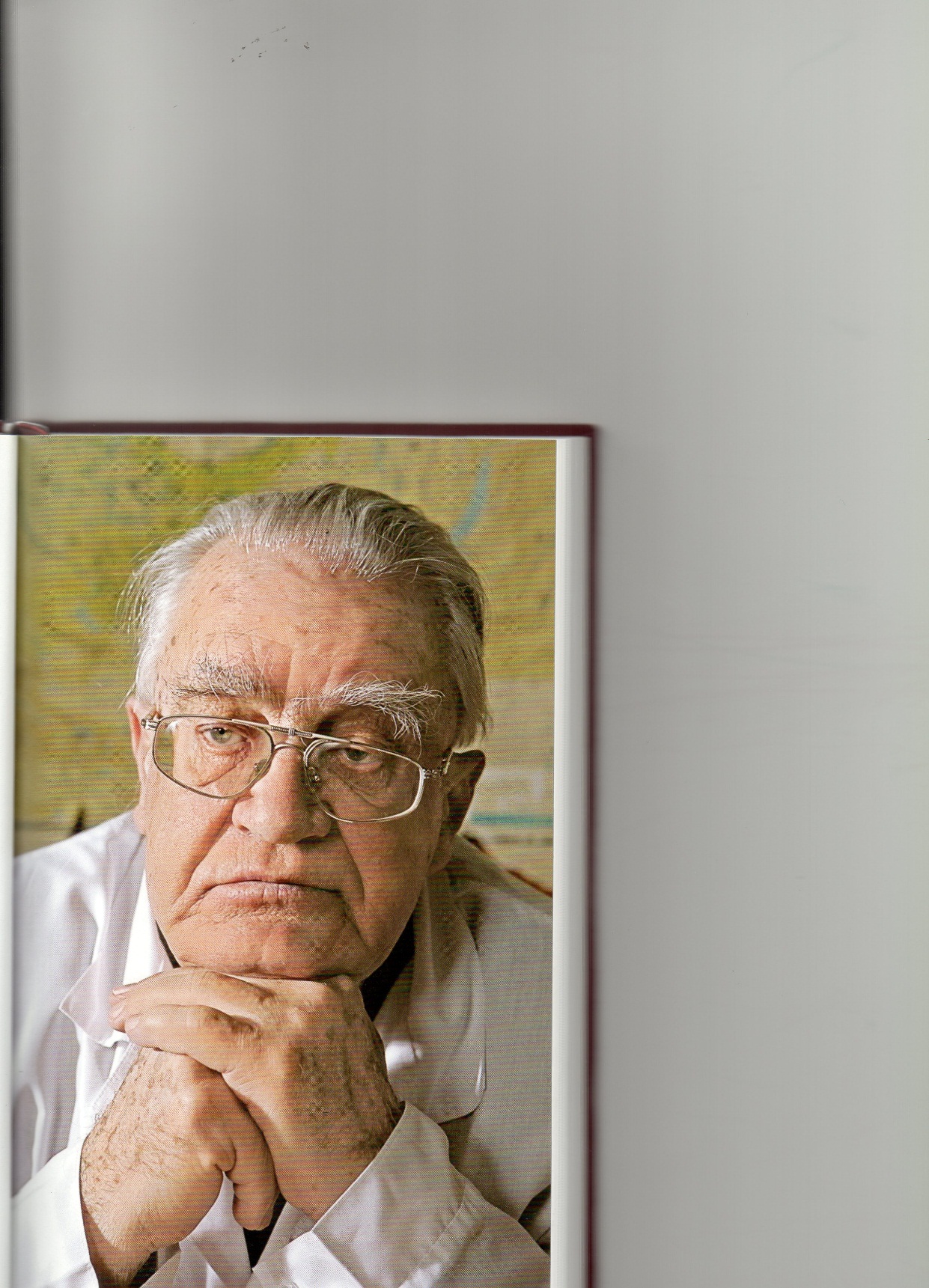 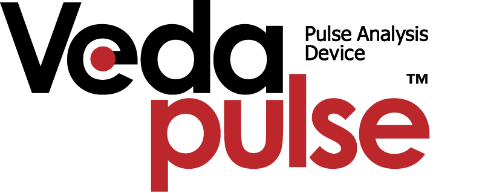 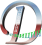 Доклад посвящается          160-летию академика         В.И. Вернадского и грядущему 100-летию академика В.П. Казначеева
8
ЦЕЛЬ. Оценить на атомно-молекулярном, генетическом  и системном уровнях вектор и выраженность  сопряжений с космической средой функций головного мозга и сердца человека, а также  его биотермодинамики  при применении пермаллоевой гипогеомагнитной камеры и экранирующей установки нового поколения «КОСМОБИОТРОН КБ-мТК» 
КОНТИНГЕНТ. Волонтеры 18-21 лет, мужчины (n=12) в 2002 г. и 40-55 лет, женщины (n=10) в  2022г.
МЕТОДЫ. Компьютерный комплекс Нейрософт, масс-спектрометр  IR MS Thermo Finigan MAT-253, генотипирование по длине аллелей D4
9
Гипогеомагнитная камера (ГМК) ИКЭМ СО РАМН /патент РФ № 2012175/, 1986 -2010 гг.
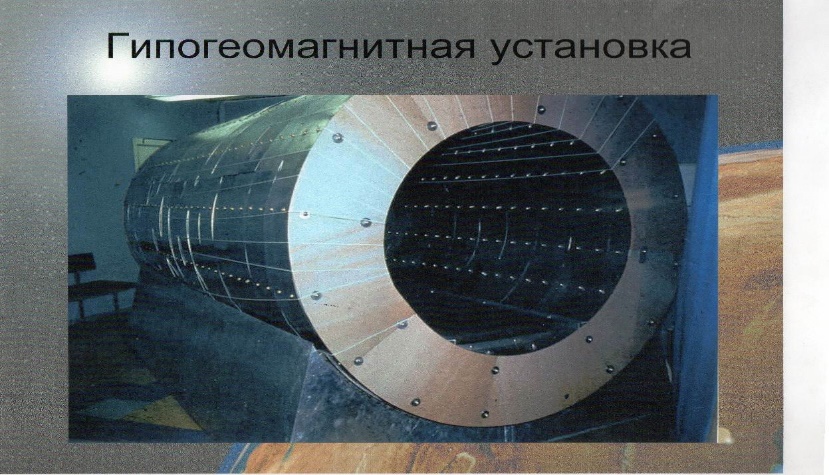 10
Распределение остаточной магнитной индукции в экранирующем ГМП устройстве (Гипогеомагнитной камере)
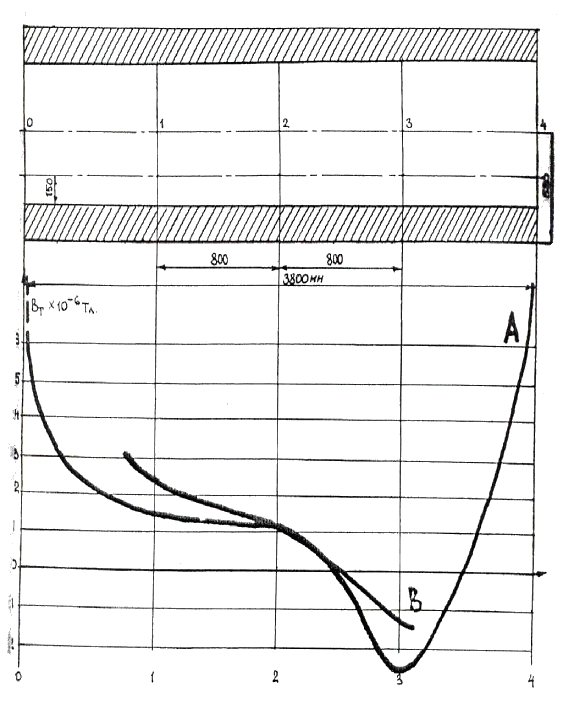 11
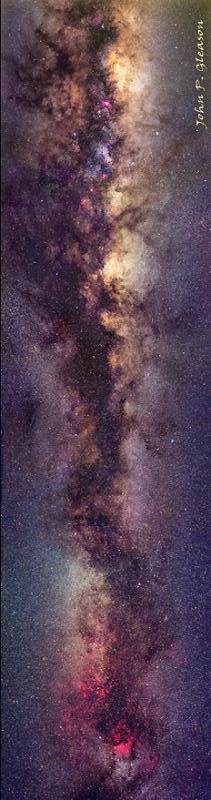 Rhythm EEG
Before
After
amplitude
frequency
amplitude
frequency
delta
-
-
Cz
T3,4
O2
Cz
T3,4
O2
theta
-
-
T3,4
T3,4
alpha
O2
O1,2
T3
O2
O2
beta 1,2
O2
F3,4
T4
T3
F3
O1,2
Динамика ассоциаций электрофизиологических параметров головного мозга человека (по данным ЭЭГ) от длины аллелей гена D4 в условиях  ослабленного ГМП ( 2002 г.)
Примечания: значимые ассоциированные зависимости от длины аллелей гена D4 в:     F (3,4) – лобных; T (3,4) – височных ; O (1,2) – затылочных ; Cz – срединных ЭЭГ отведениях , /Девицин Д.В. Антология избранных статей МНИИКА-М.:РусскаяФилософия,2020.-С.477- 481/
35
Динамика  значимых сопряжений генетических маркеров  и физиологических  параметров волонтеров  с гелиофизической обстановкой в  раннем онтогенезе родственных поколений после курса геомагнитной депривации в ГМК (метод «дерево решений», Институт математики СО РАН, В.Б. Бериков, 2001).
Параметры
гены
1
2
3
4
5
Преконсивинг (-) и пренатальный период( _ ),мес.
D4
28-1P
28_2P
28-1P
28_1,2,4,5,6,7,10P
28+1P
28_9P
TNF
28_1,2,5,7,9F
28+1F
B1
28-1M
28_3,4,7,9M
Note:	1 – ЭЭГ,
	2 – АДс,
	3 –Дых.система (проба Генча) 
	4 – Гормоны,
	5 – ГРВ- параметры
P –испытуемый

M – мать испытуемого

 F – отец  испытуемого
28
Космобиотрон КБ-мТК (МНИИКА им. Академика В.П. Казначеева), 2022
14
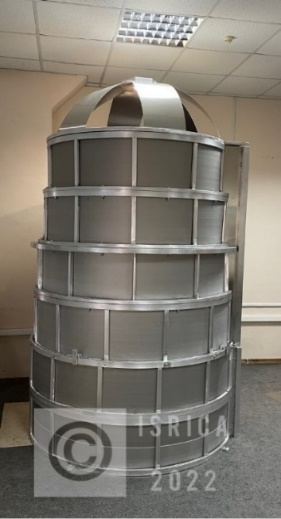 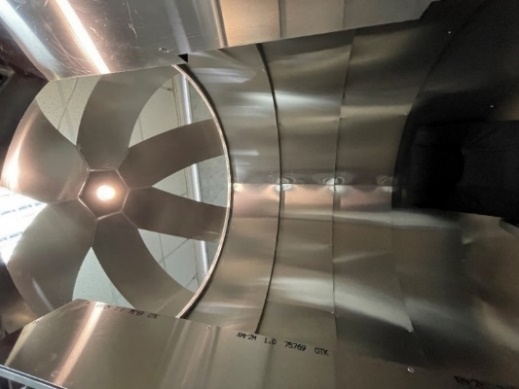 КБ-мТК снаружи
КБ –мТК внутри
15
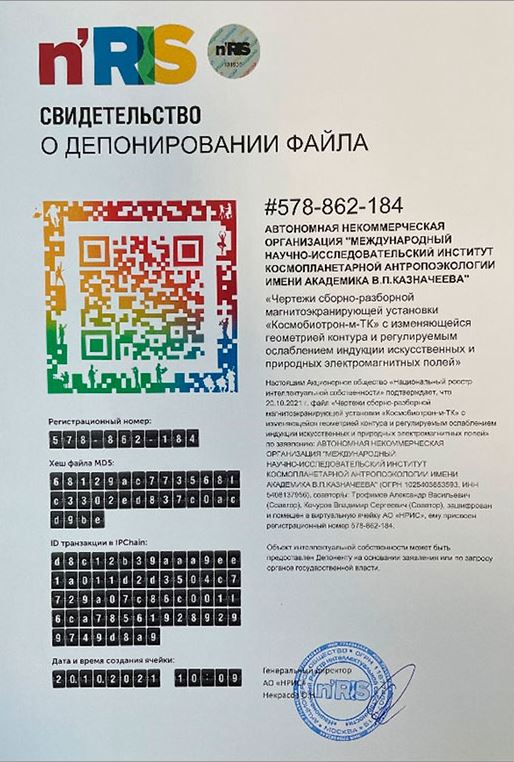 16
Результаты метрологической поверки «Космобиотрона КБ мТК», оценки его экранирующих свойств по динамике полного вектора магнитной индукции (МП) и  горизонтальной составляющей (Кочуров В.С., 2022)
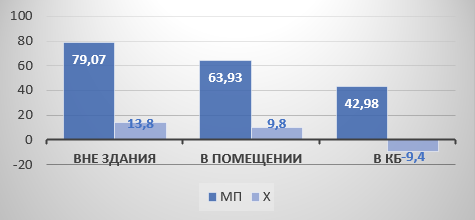 17
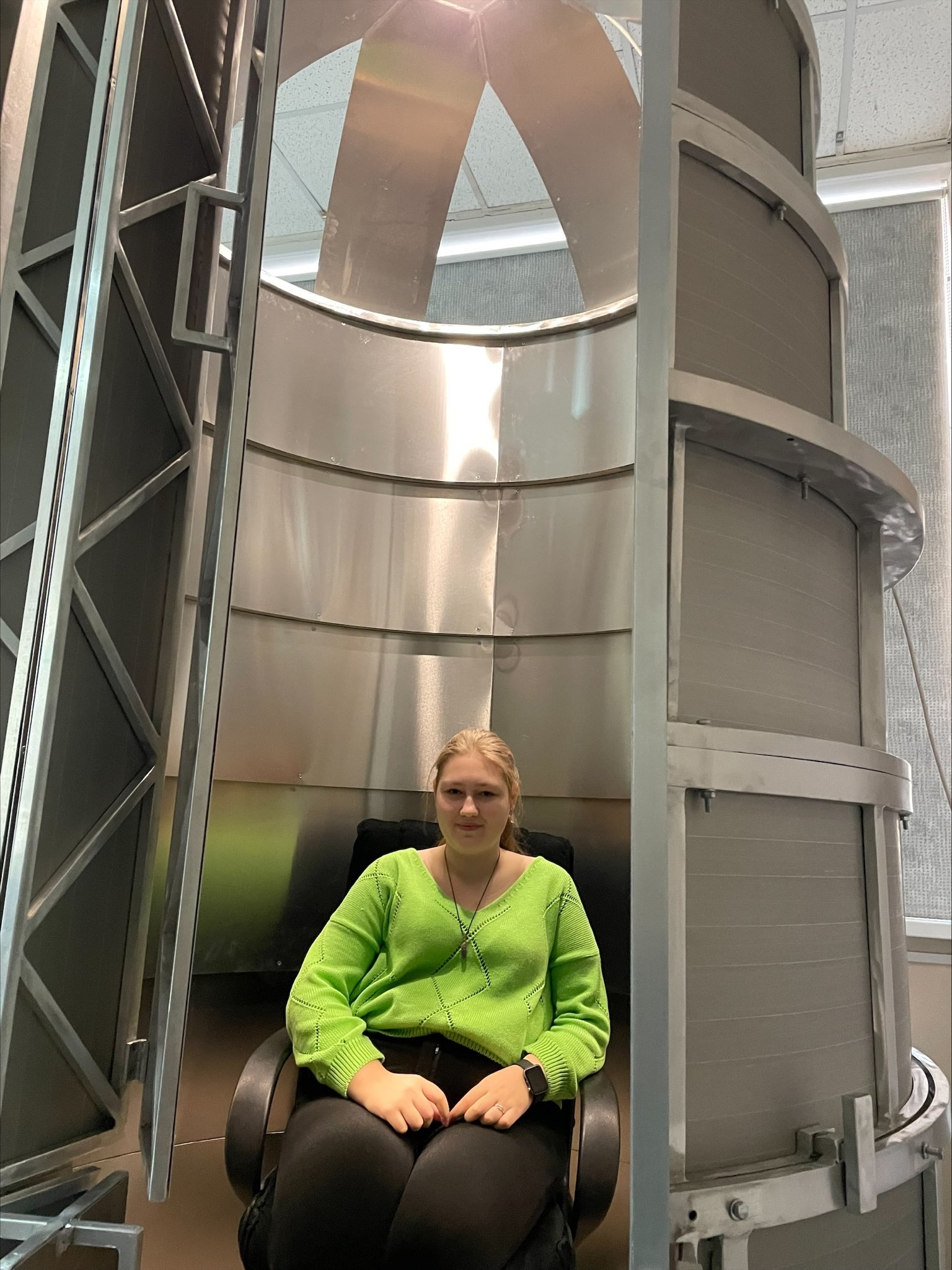 18
Космическая погода
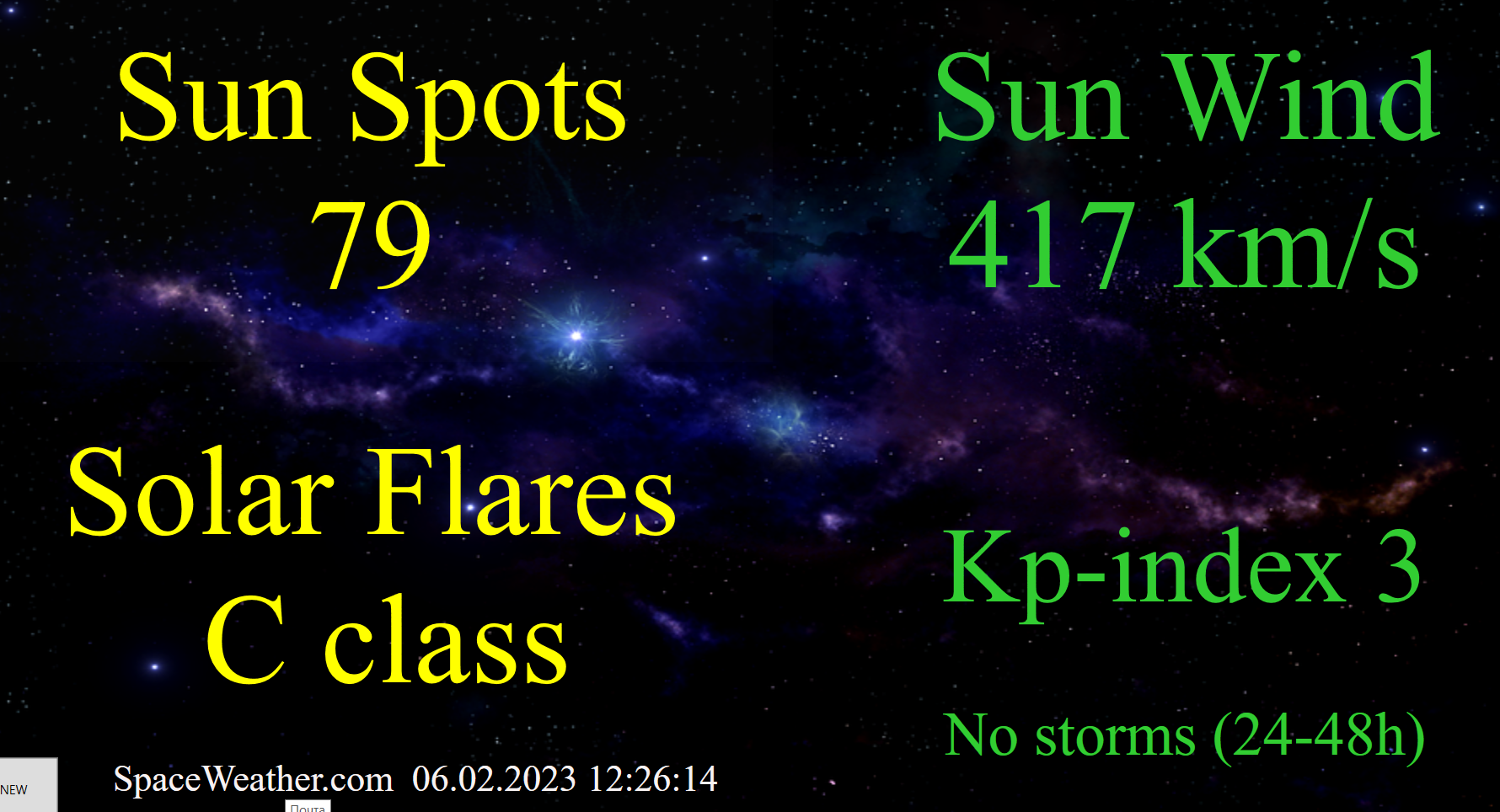 19
Спутниковая система мониторирования протонных потоков Goes (NASA, США)
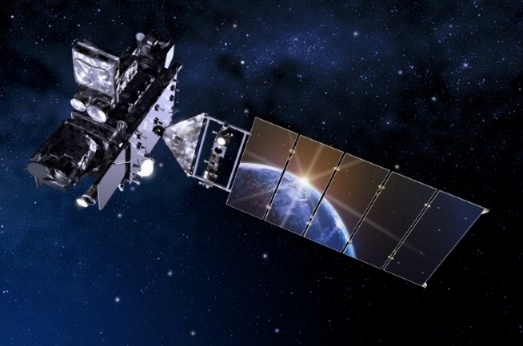 20
Сравнительная динамика корреляционной зависимости (r) функциональных (ЧСС) и биофизических параметров (Спекло) исследователя вне и внутри «Космобиотрона КБ МТк-2» в Новосибирске 01 августа 2023 г. и в Омске19 августа 2023г. (Кочуров В.С., 2023)
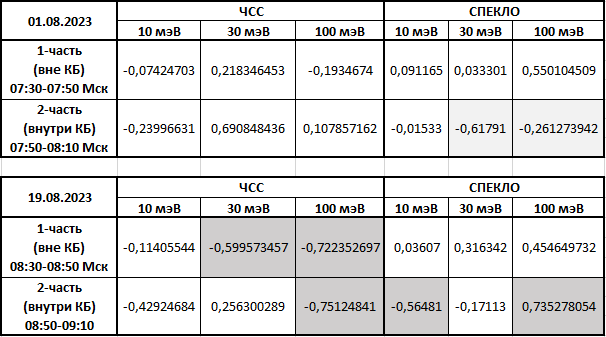 ПРИМЕЧАНИЯ: ЧСС- частота сердечных сокращений; спекло - условные единицы плотности "энергии-времени"; КБ - космобиотрон; 10, 30 и 100 мэВ протоны разных энергий.
21
Динамика биокосмофизических сопряжений (r) функций головного мозга волонтеров с солнечно-галактическими протонами до (1) и после (2) теста в КБ-мТК в г. Новосибирске (Кочуров В.С., 2022)
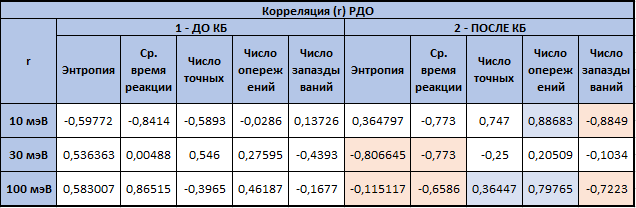 Примечание: 1 – до теста в КБ-мТК; 2 – после теста в КБ-мТК; 10, 30 мэВ – солнечные; 100 мэВ – галактические протоны
22
Динамика корреляционной зависимости (r) функциональной активности гипофиза, гипоталамуса и эпифиза от протонов разных энергий (10, 30 и 100 мэВ) у волонтеров (n=8) при тестировании в Космобиотроне (КБ) 13 октября и 21 ноября 2022 г. (Кочуров В.С., 2022)
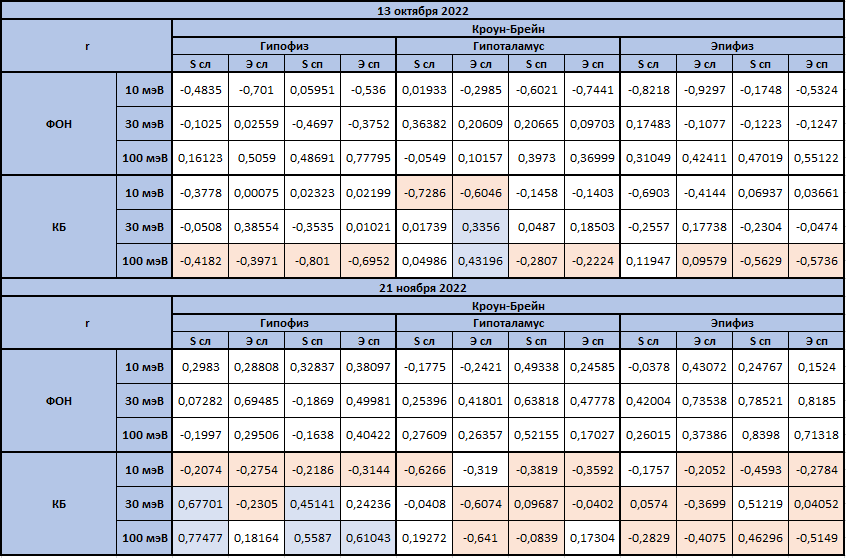 Примечание: 10, 30 и 100 мэВ – протоны разных энергий;
S,Э сл.,сп. – расчет активности Кирлиан свечения слева и справа
23
Масс-спектрометрIRMS Thermo Finigan MAT-253 для оценки относительного содержания в тканях человека стабильных изотопов 13С/12С
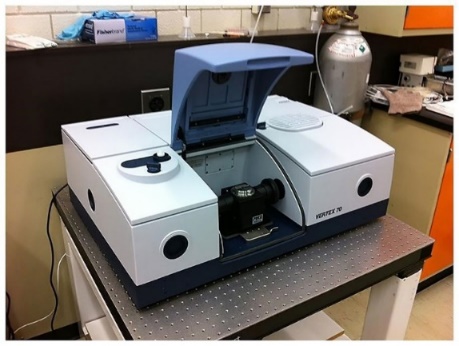 24
Динамика изотопного баланса углерода 13С/12С в тканях человека в зависимости от возраста (Казначеев В.П., Трофимов А.В. Очерки о природе живого вещества и интеллекта на планете Земля. Новосибирск: Наука, 2004)
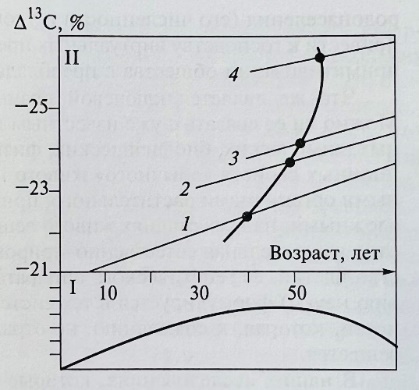 25
Соотношения стабильных изотопов 13C*  (δ) в тканях здоровых волонтеров до- (a), после 1 мес. (b), и 3- месяцев (c) дискретного пребывания в условиях ослабленного геомагнитного поля  (по данным В.А. Пономарчука, 2004) как пример негэнтропийного вектора биотермодинамики.
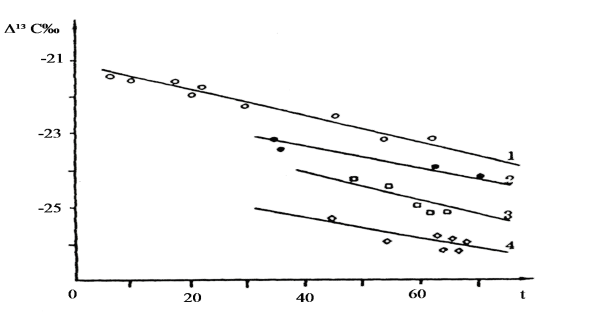 (13С/12С)n - (13С/12С)st
* δ (‰) =  --------------------------------------  ,   where n – nails, st – standard;
                             (13С/12С)st
26
Динамика изотопного состава (13С, промилле) в тканях волонтеров на 3-х этапах многонедельного курса в КБ-мТК (апрель-май 2022 г.)
(по данным А.Н. Пыряева, 2022)
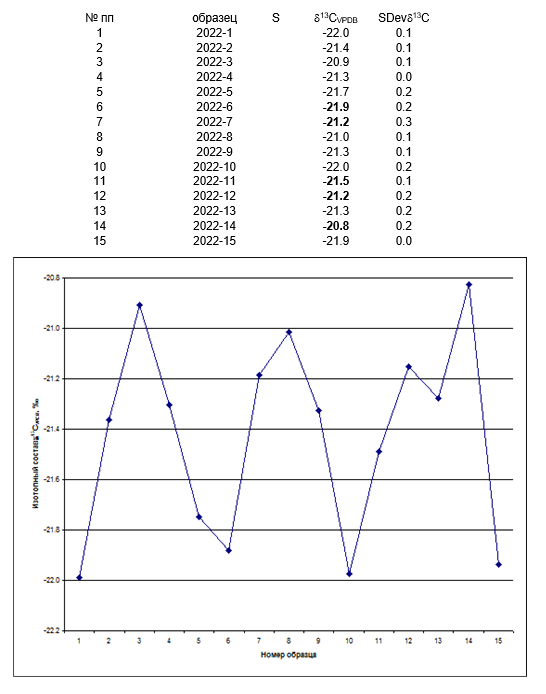 27
Динамика накопления стабильных изотопов 13С в образцах тканей (волосы) 
у волонтеров в трех точках: до начала, в середине и после окончания курса
 в Космобиотроне КБ-мТК (по данным А.Н. Пыряева, 2022)
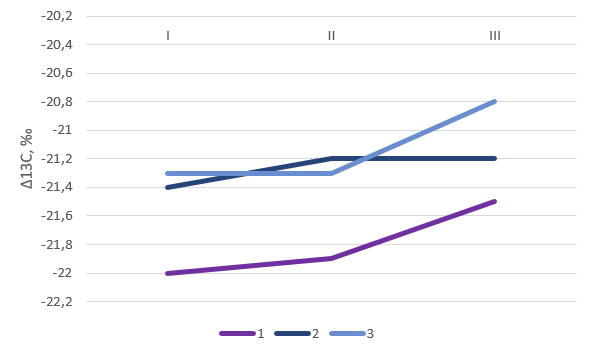 Примечание: фон (I), середина (II), завершение курса (III)   Стандарты накопления 13С - 0,1 промилле NBS-22
28
Корреляционная зависимость (r) относительного содержания стабильных изотопов 13С в образцах тканей волонтеров (n=5) от космофизических факторов и их преформации экранирующими конструкциями (на дату исследований) после  курса в «Космобиотроне КБ-мТК» (Кочуров В.С., 2022)
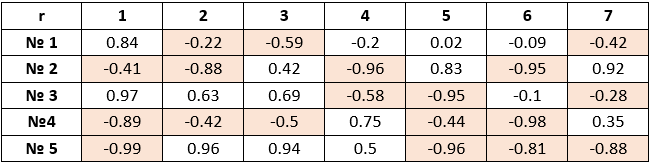 Примечания: 1 – с числами Вольфа, 2 – с индексом вспышечной активности Солнца, 3 – с интенсивностью рентгеновского излучения Солнца, 4 – с Кр-индексом, 5 –  c DST-индексом, 6 – с коэффициентом экранировки К1, 7 – с коэффициентом экранировки К9
29
ВЫВОДЫ
1. В ГМК, при 500-кратной экранировке ГМП, у человека проявляется феномен «гелиофизической экспрессии» гена D4, ассоциированный  с длиной его аллелей,  функциями головного мозга и других систем  (2008)
2. В КБ мТК, при умеренном  снижении ГМП-индукции, фиксируется опосредованное  гармонизирующее воздействие на  человека солнечно-галактических протонных потоков, модулированных экраном и магнитосферой Земли:  уменьшение функциональной энтропии головного мозга и, также как в ГМК, тенденция к накоплению организмом   стабильных изотопов углерода 13С, т.е.  позитивные  изменения космо-био-термодинамического вектора живого вещества (2023)
30
Публикации по теме доклада:
Reflections on Life and Intelligence  on Planet Earth/ Kaznacheev V.P., Trofimov A.V.- Published by Academy for Future Sciences in Europe. Germany, 2008-356 p
Long Space Missions and the Problem of Geomagnetic Deprivation of Human Population and Astronauts on the Earth, Moon and Mars /A. Trofimov The Open Astronomy Journal, 2014, 7, Р 22-28
 New Sci-Declaration  about the Urgency of Global Geoecological Systems  for Humanity Survival/ A. Trofimov-Int.J. Earth Environ.Sci. 2016,1:119
« Heliopressing» at Natural and Technogenic Geomagnetic Deprivation of Human Populations/ A.Trofimov .J.Earth Environ Sci ,JEES-101-2021 http//www.scientizeppublishers.com/wp-content/uploads/2021/11/helio-pressing-at-natural-and-technogenic-geomagnetic-deprivation-of human-populations/
Проблемы геокосмической рекреации человека /Трофимов А.В., Кочуров В.С., Капустин С.Н., Кузенков Д.Д.. Новосибирск: Академиздат.-2023-224с
О возможных  эволюционных последствиях воздействий космических излучений при геомагнитной депривации Земли /Трофимов А.В. Вестник Восточно-Сибирской открытой Академии, №50, 2023/
Изменения космо-биотермодинамических сопряжений человека в экранирующем устройстве нового поколения «КОСМОБИОТРОН КБ мТК» /Трофимов А.В. Кочуров В.С. Тез.докл.XV Межд.крым.конф.,Симферополь: ИТ «Ариал», 2023 -Эл.верс.-С.41-43
31
СПАСИБО ЗА ВНИМАНИЕ!
Признательность Организаторам                                  XV Международной Крымской конференции «КОСМОС И БИОСФЕРА»   за возможность междисциплинарного обсуждения актуальных материалов 
Благодарность коллегам, предоставившим свои опубликованные данные
32